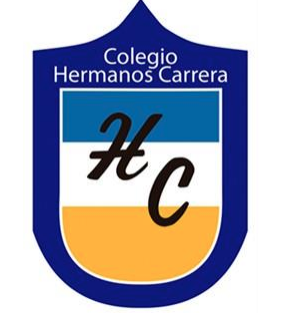 Profesora: Adriana Ascencio
                   Lidia Nuñez
                   Diana Taborda
Matemáticas 3º
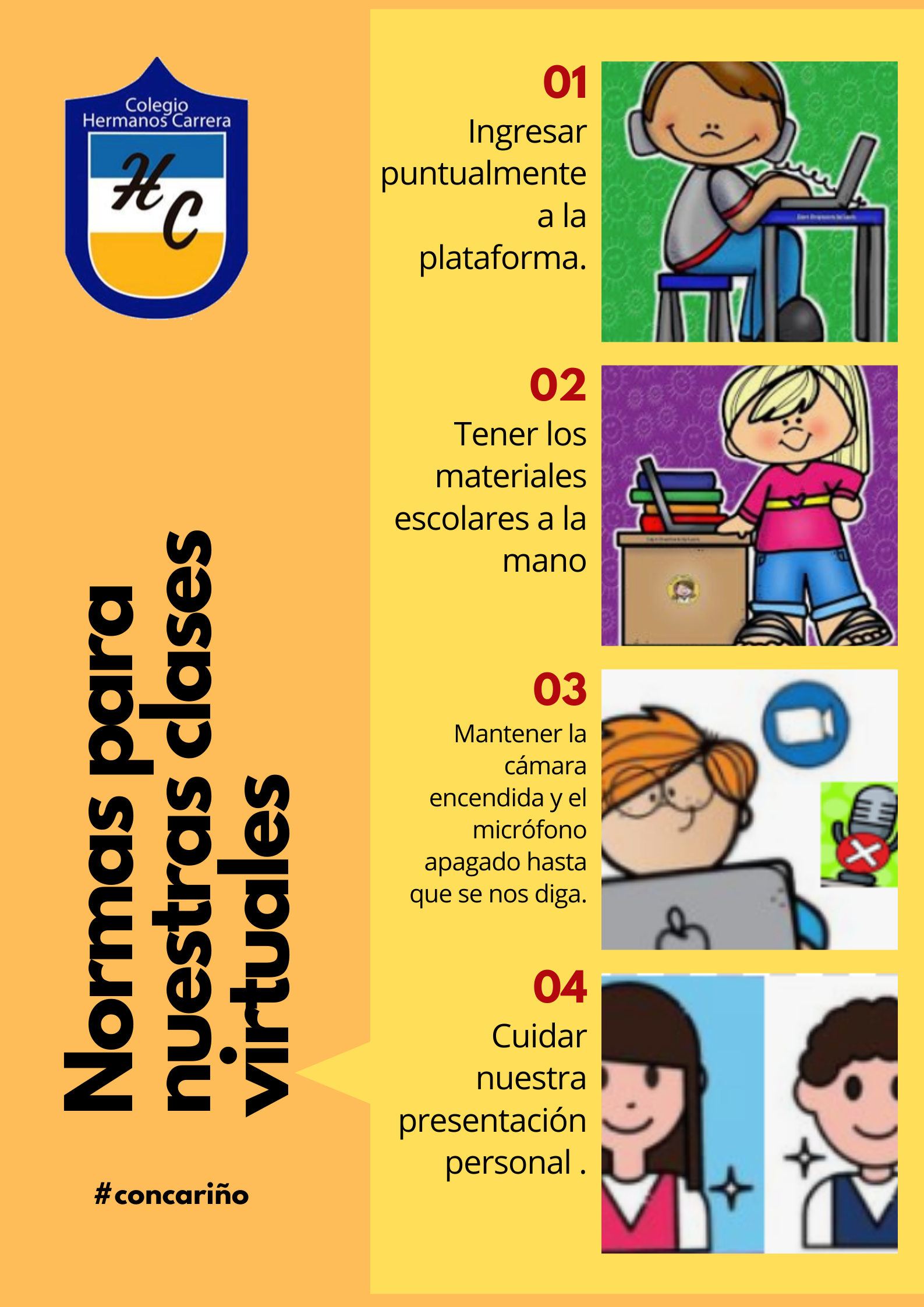 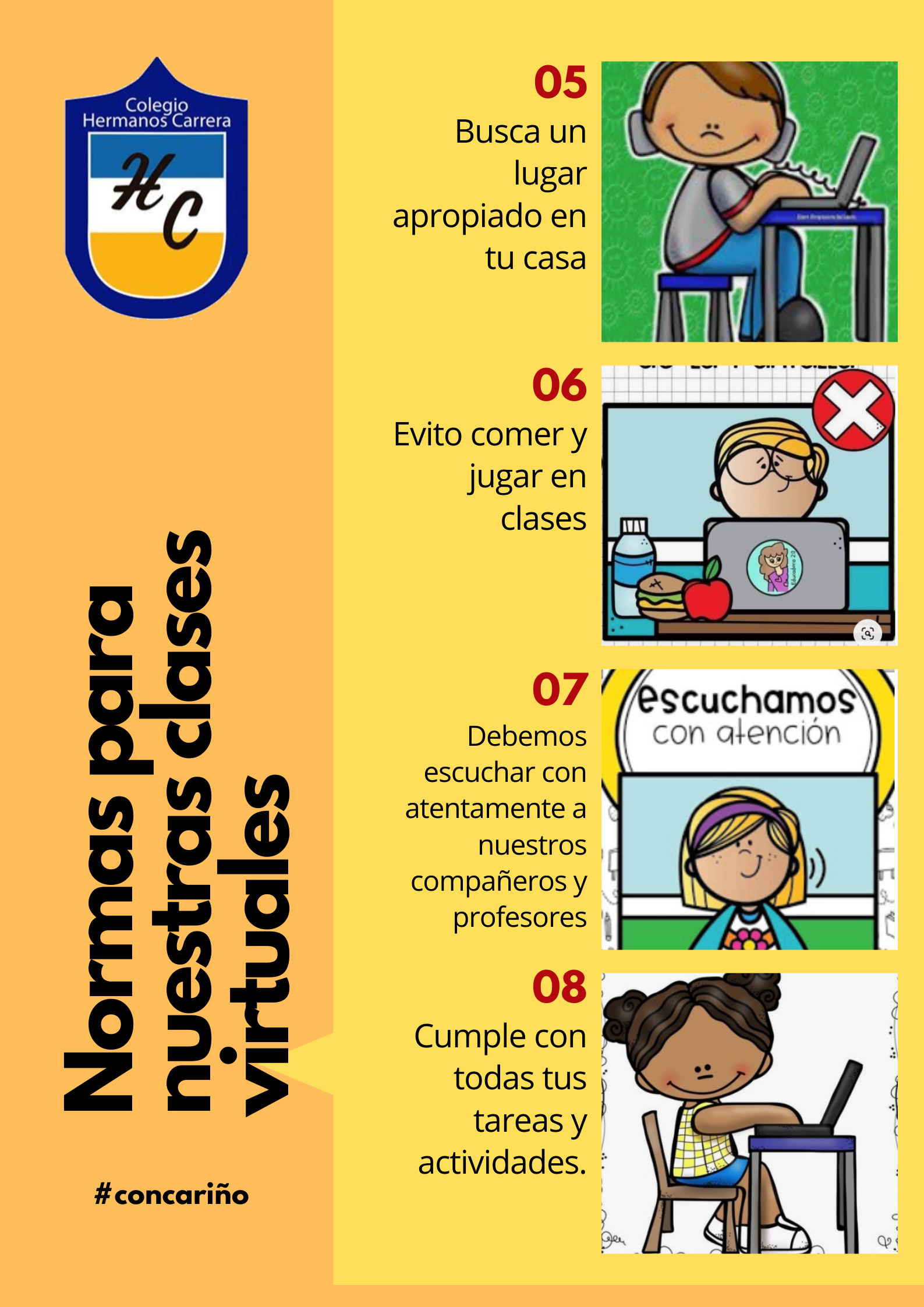 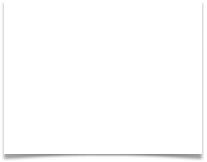 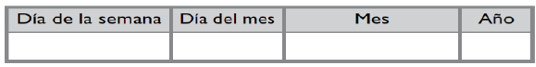 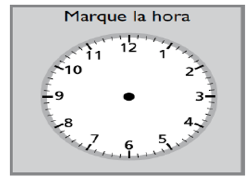 ¿Qué  aprenderemos?
Demostrar comprensión de la multiplicación a través de la construcción de la tabla del 3 y del 4 por medio de la repetición de objetos conocidos.
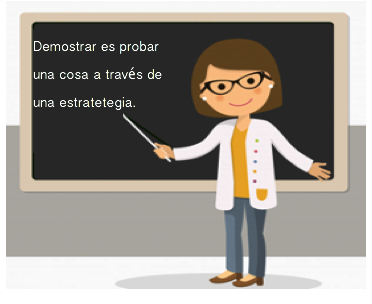 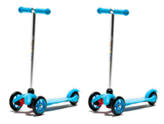 Podemos presentar la situación como:
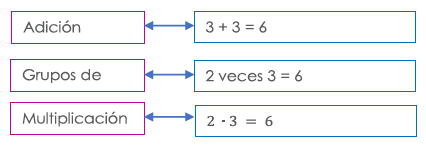 Elaborar una tabla del 3 para ir completando a medida que se van obteniendo los resultados.
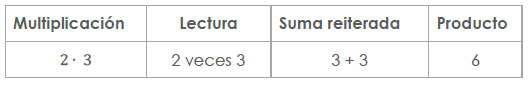 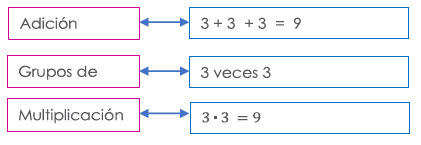 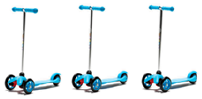 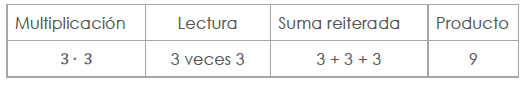 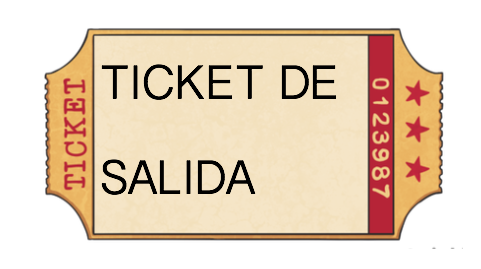 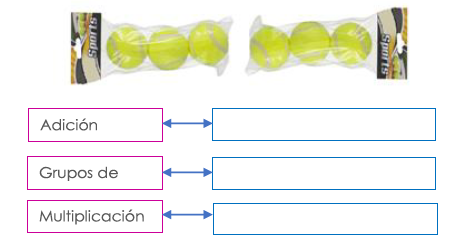 Sigamos aprendiendo la tabla del 6…
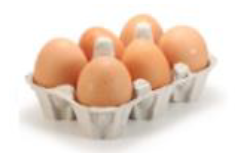 Ayudemos de la tabla de 100 para responder …
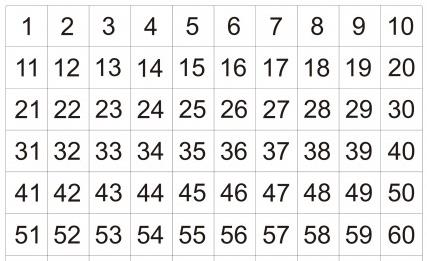 Tabla de 6
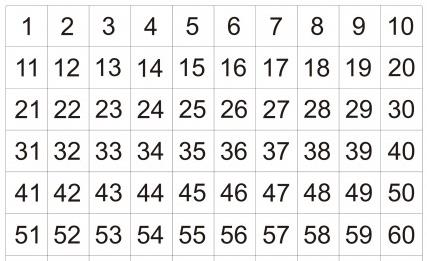 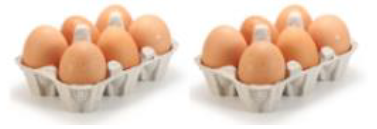 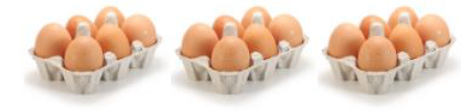 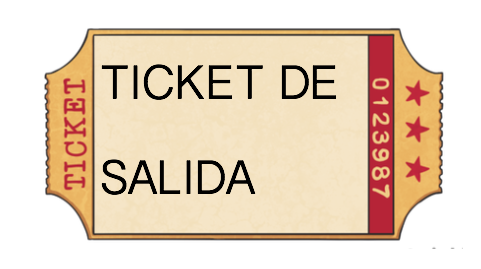 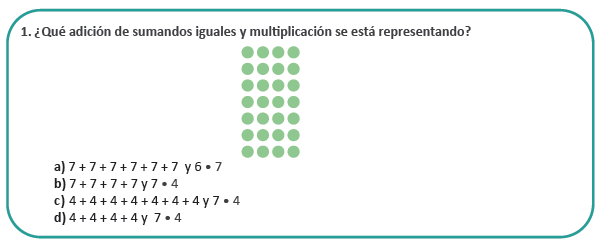 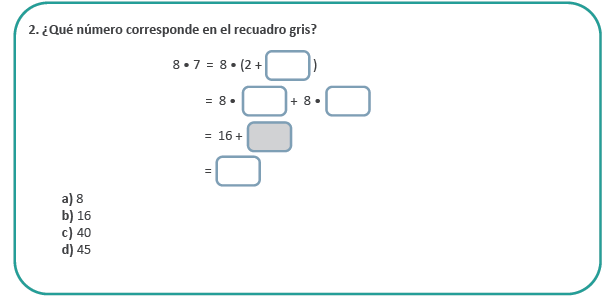 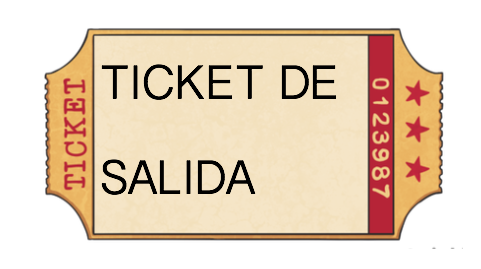 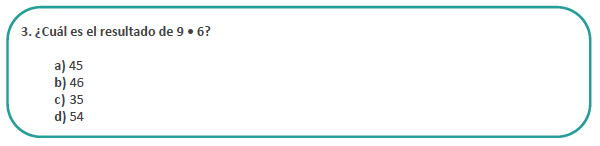 ¿Cómo trabajamos hoy?
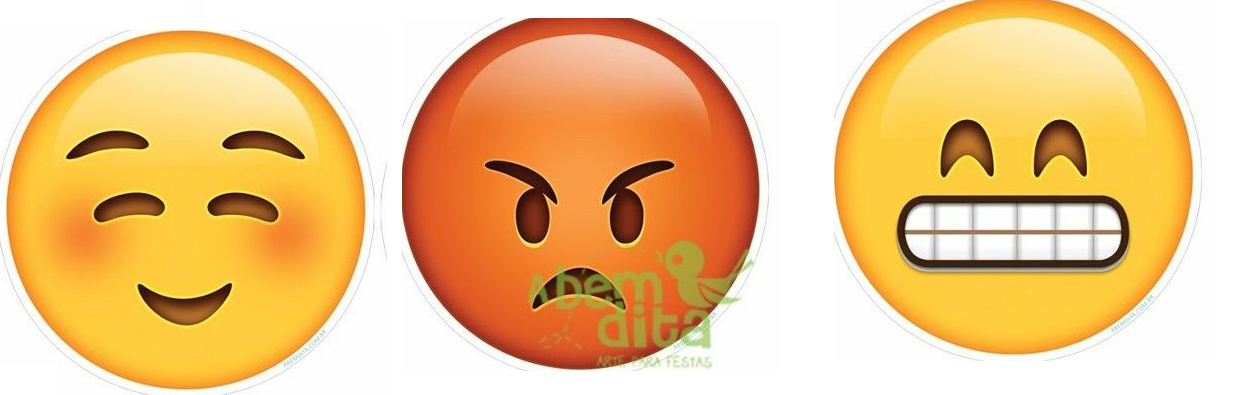 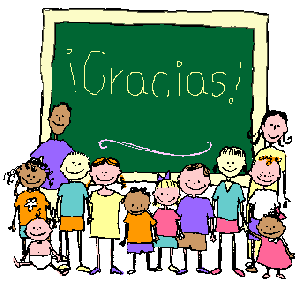